Introducción al medio interestelar
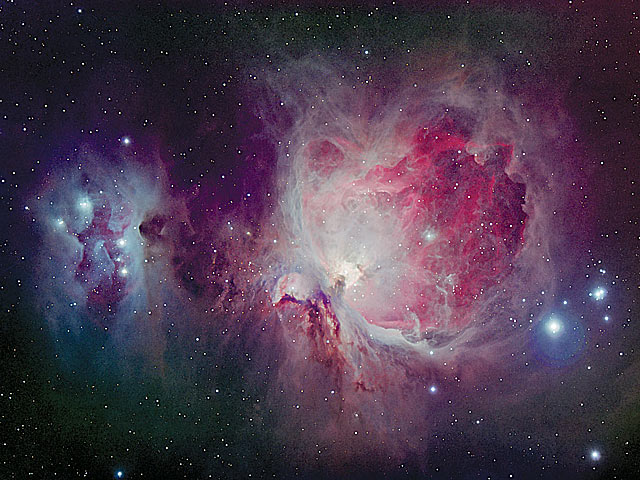 Dr. Sergio Ariel Paron
Instituto de Astronomía y Física del Espacio
CONICET - UBA
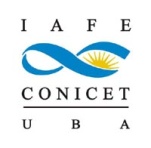 Curso Asociación Argentina Amigos de la Astronomía – junio 2012
Clase 4   
¿Cómo estudiamos el MIE? Técnicas       
     observacionales modernas.
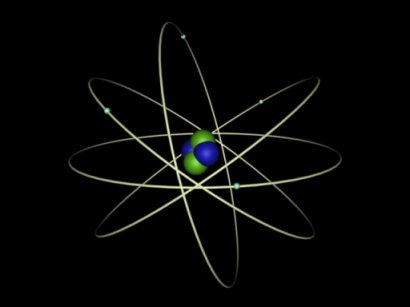 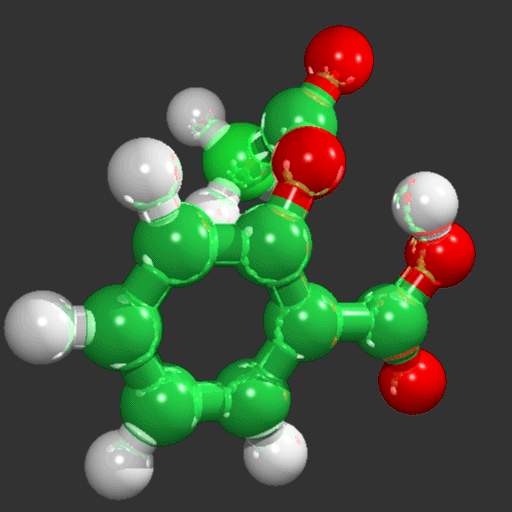 Por su interacción con el medio
o con ellas/os mismas/os sufren 
cambios en sus 
“condiciones de energía”
Átomos
Moléculas
Física cuántica
Una molécula tiene 3 tipos de transiciones energéticas a tener en cuenta:
Electrónicas
Vibracionales 
Rotacionales
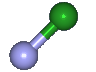 Esquematización de cambio de estado:
Estado con energía E2
Transición  E2 - E1 = emite radiación
Estado con energía E1
esto es lo que buscamos observar
Transiciones  electrónicas: ocurren entre los estados electrónicos de la 
                                            molécula. Temp ~ 10000 K. La radiación que 
                                            emiten estará en el visible y en el UV.
Transiciones  vibracionales: ocurren por la oscilación de los núcleos de la 
                                              molécula. Temp ~ 1000 – 3000 K. La radiación 
                                              que emiten estará en el IR.
Transiciones  rotacionales: ocurren por la rotación de la molécula. 
                                            Temp ~ 10 – 100 K. La radiación que 
                                            emiten estará en el IR lejano y milimétrico.
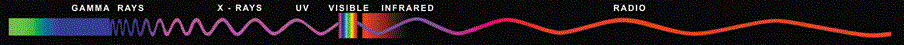 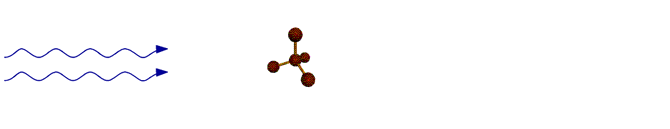 Molécula que absorbe
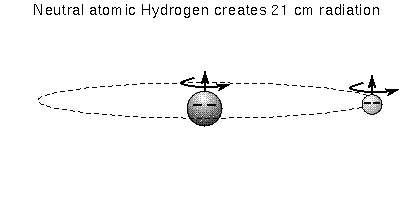 Átomo de Hidrógeno
Otros procesos importantes que pueden observarse:
La atmósfera de nuestro planeta juega un rol importante en la observación de
los distintos tipos de radiación…
Opacidad de la atmósfera
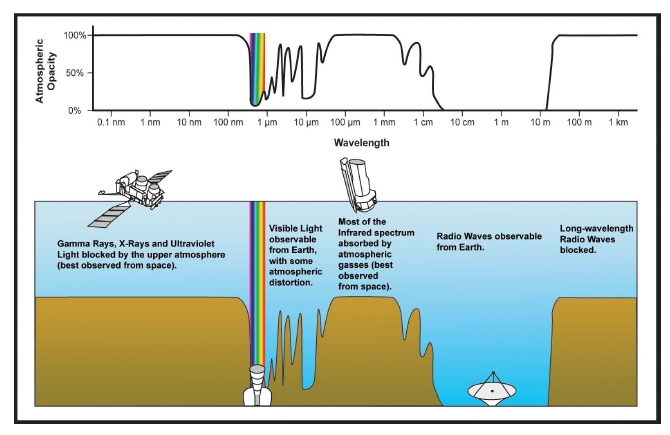 Transiciones moleculares rotacionales  son de gran importancia en el estudio del MIE
Radiotelescopios, telescopios (sub)-milimétricos, grandes 
interferómetros…
Se usa un principio básico de óptica --- un espejo cóncavo:
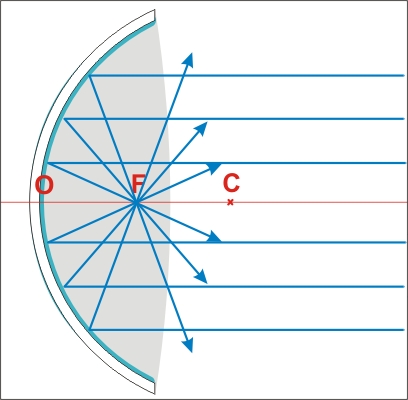 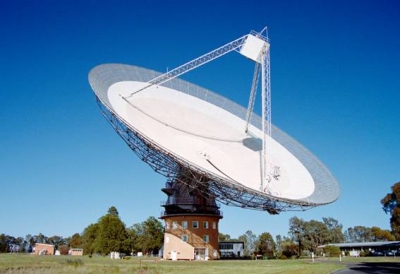 Mismo funcionamiento que una antena…
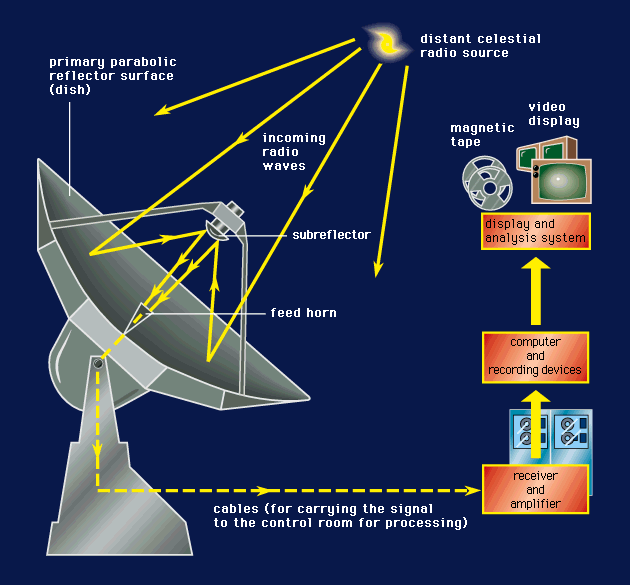 Mide un “brillo”
Se convierte a 
temperatura de
brillo: TB
Esquema del funcionamiento básico de un radiotelescopio
El manejo de los datos…
Los datos se convierten y se almacenan en el formato FITS (Flexible Image Transport System)
Archivo que contiene toda la información obtenida de la observación:
Coordenadas del cielo.
 Condiciones atmosféricas.
 Parámetros del telescopio.
 Temperatura de brillo obtenida para distintas frecuencias…
Ejemplo de observación espectral:
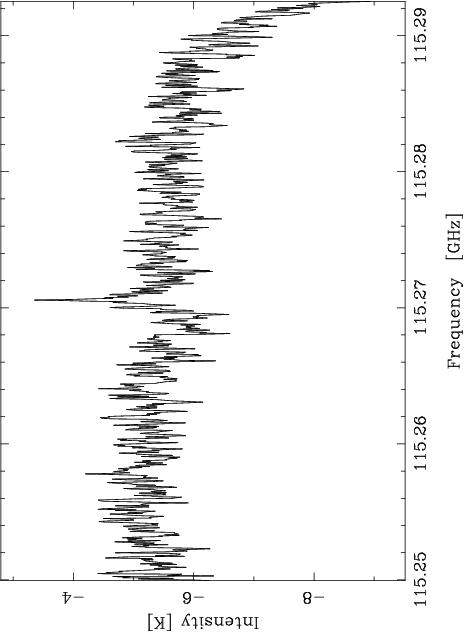 Primero obtenemos:
CO J = 1-0
Frecuencia, por efecto 
Doppler se puede pasar fácilmente a velocidad
¿qué es efecto Doppler?
Efecto Doppler
Ejemplo análogo con el sonido:
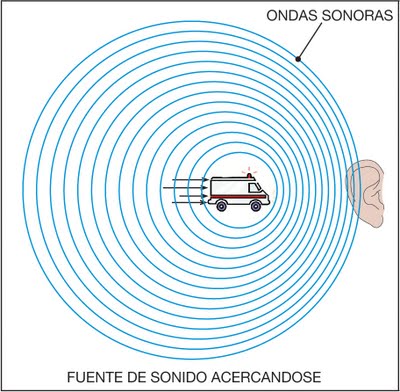 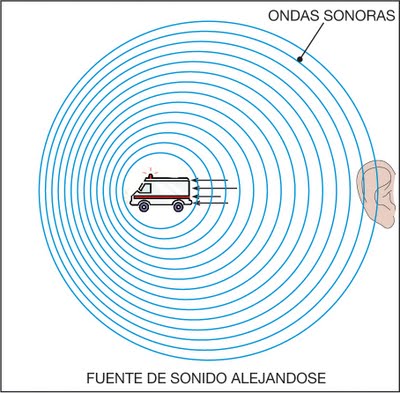 Midiendo la frecuencia podemos calcular la velocidad…
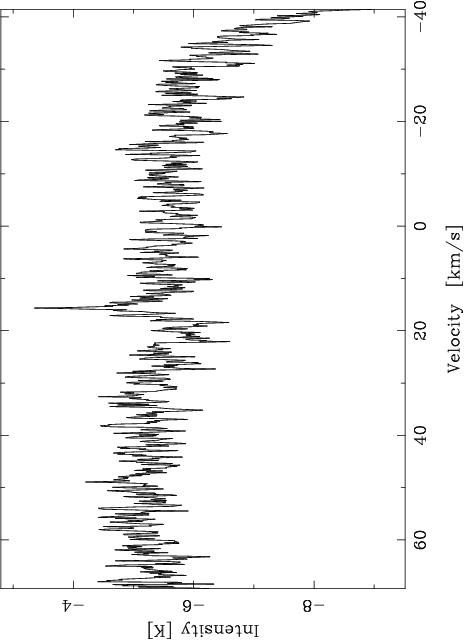 Pasando a velocidad:
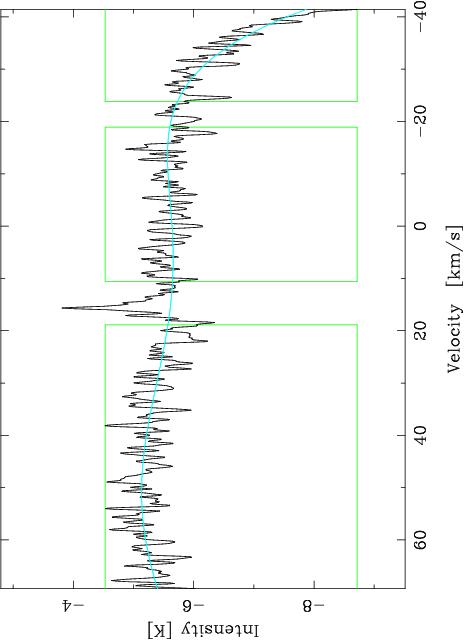 Trabajando la línea de base:
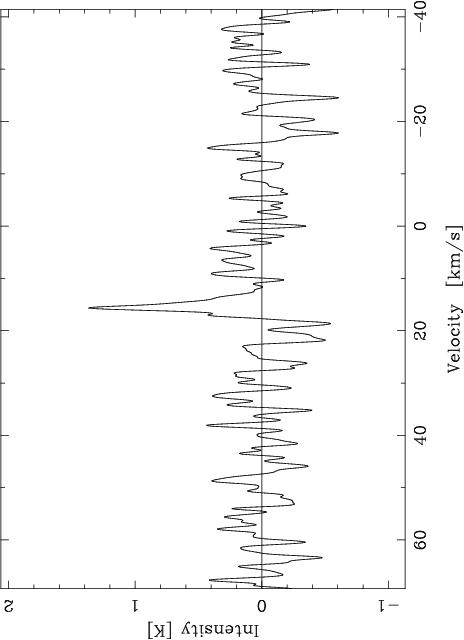 Finalmente:
.
.
.
.
.
.
.
.
.
Cada espectro es un punto del cielo:
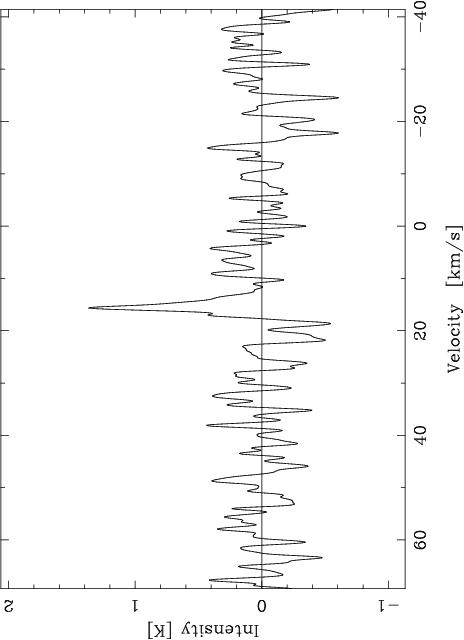 Se arma un “cubo”:
velocidad
Integrando / promediando / sumando en un rango de velocidades se 
obtiene un mapa:
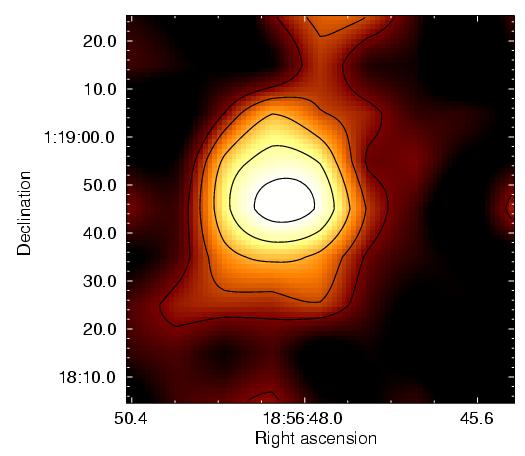 En la galaxia todo se encuentra en movimiento = tiene una velocidad
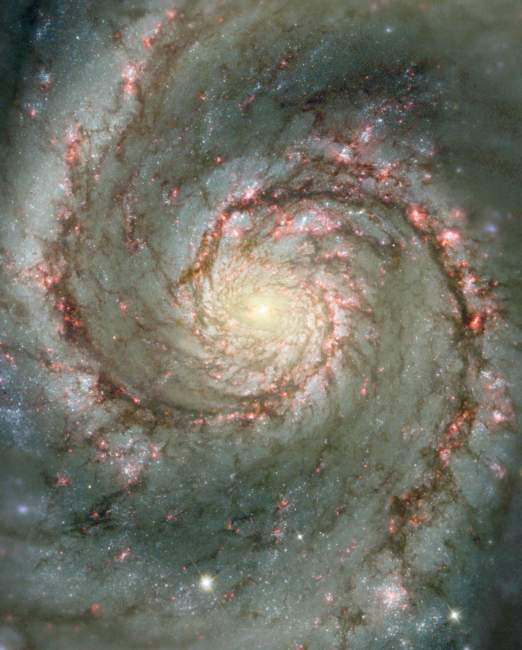 Teniendo un rango de velocidades para 
un objeto, podemos estimar su distancia
utilizando algún modelo de rotación 
galáctica.
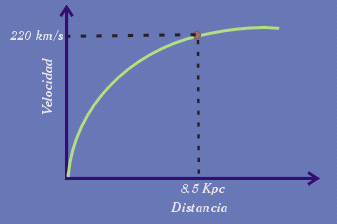 Uno de los parámetros de mayor interés en astronomía observacional
Resolución angular
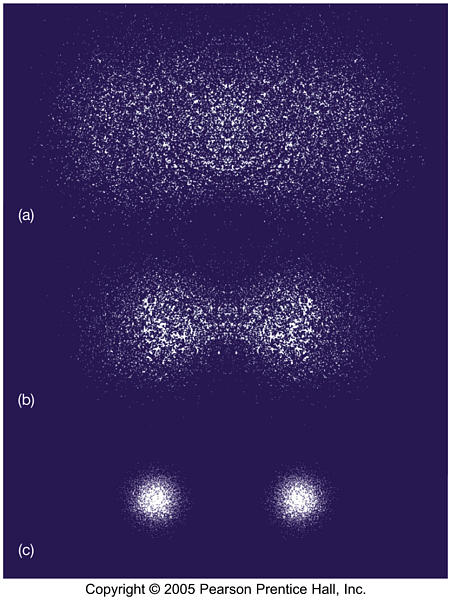 Capacidad de distinguir/separar 
“cosas” distintas
Mejor Resol.
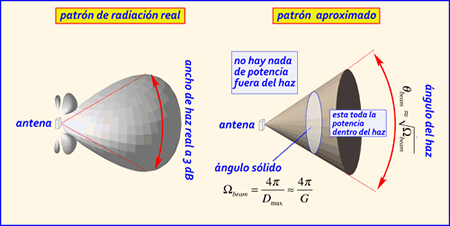 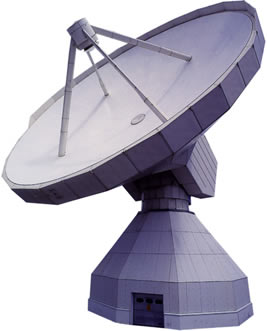 Lo que define la resolución angular en un radiotelescopio es el haz de la antena
Haz grande = baja resolución.
La estructura se diluye en ese haz 
y no veremos ningún detalle.
Mayor resolución angular
Haz pequeño = alta resolución.
Con varios apuntamientos vamos 
viendo los detalles de la estructura .
Haz más pequeño
  /D
La resolución angular es proporcional a la longitud de onda divido por el diámetro
del telescopio.
Lo ideal sería:
D
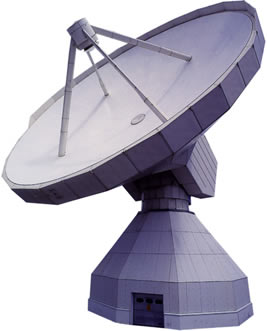 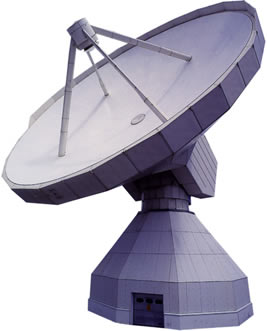 Pero por supuesto existen limitaciones técnicas
Para mejorar la resolución angular se realiza interferometría
varias antenas…
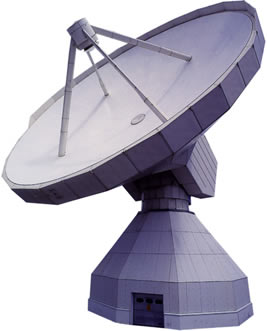 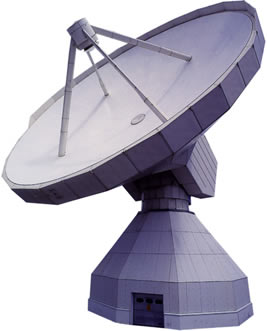 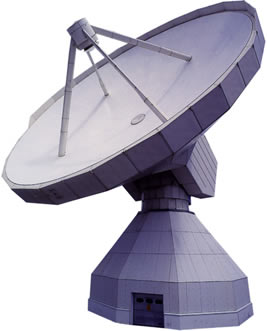 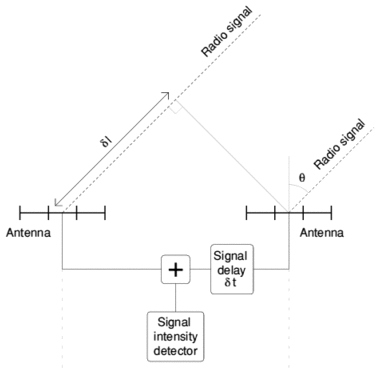 D
Proceso mucho más complejo…
Por ejemplo:
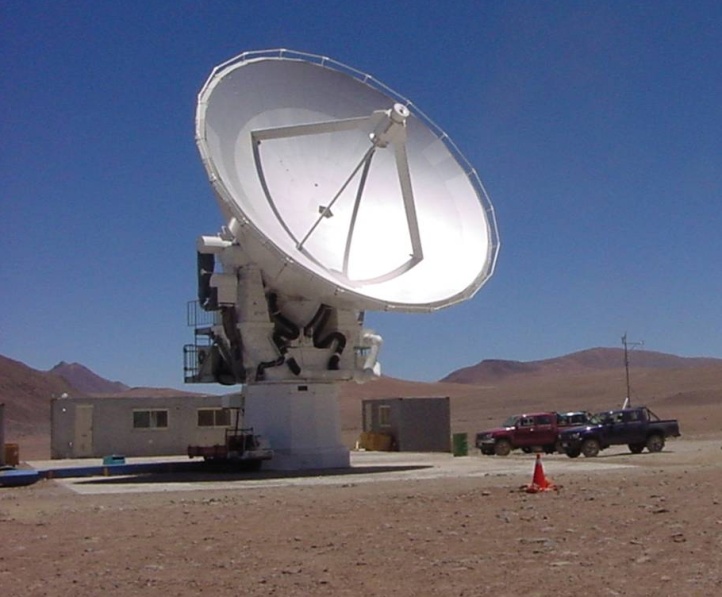 Atacama Submillimeter Telescope Experiment (ASTE)

 antena de 10m de diámetro en el desierto de Atacama
 resolución angular en el rango de los 350 GHz  ~ 20
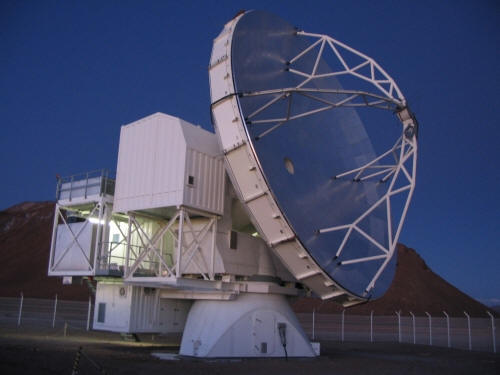 Atacama Pathfinder Experiment (APEX)

 antena de 12m de diámetro en el desierto de Atacama 
 resolución angular en el rango de los 350 GHz  ~ 18
Atacama Large Millimeter Array (ALMA)
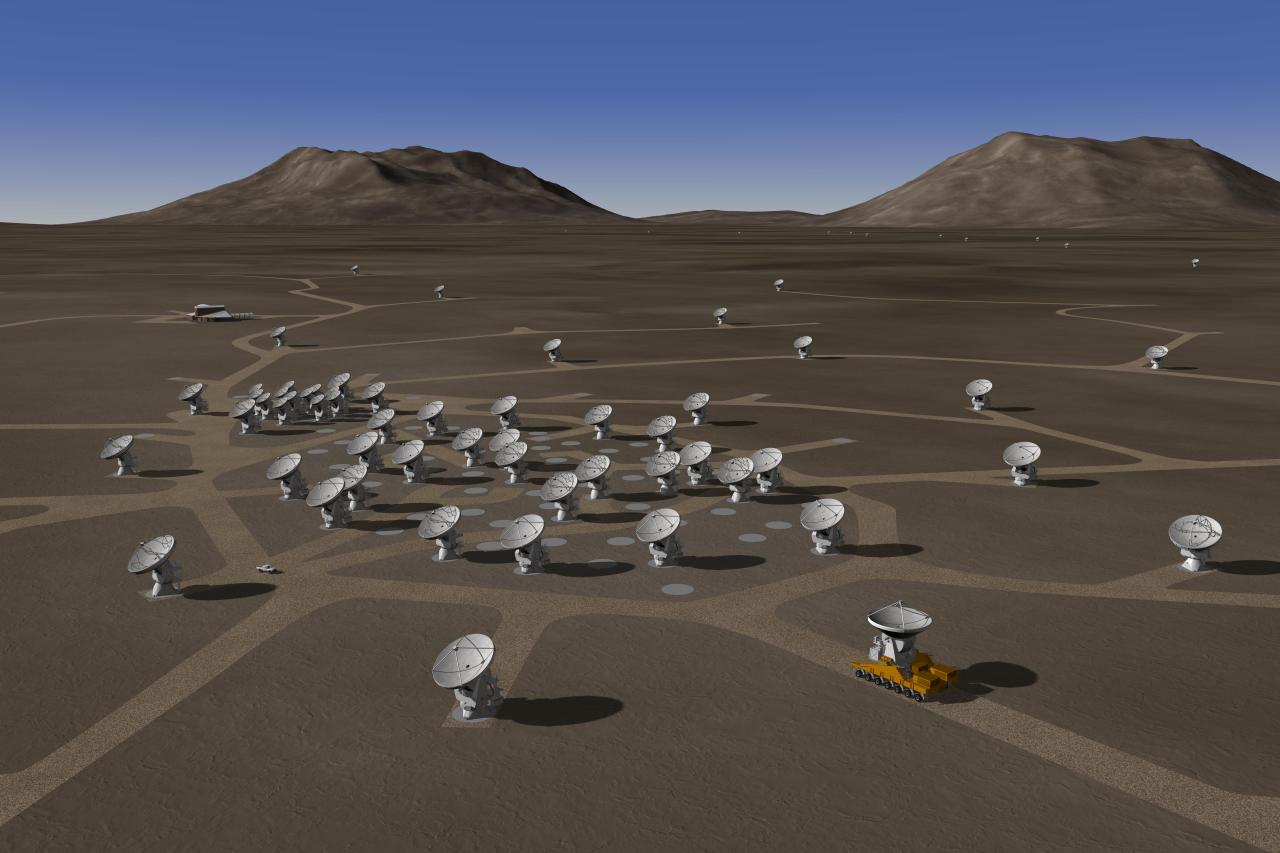 Más de 66 antenas de 12m (algunas de 7m) de diámetro en el desierto de Atacama
Llegará a resoluciones angulares de  ~ 0.01  !!!!
Otras longitudes de onda interesantes para estudiar el MIE
IR medio y lejano
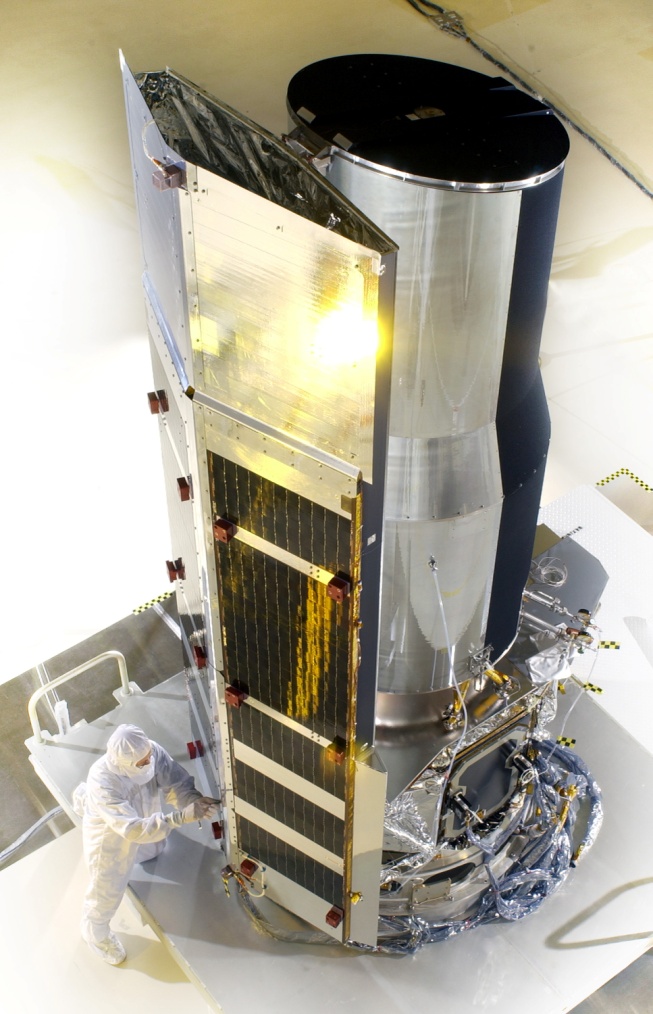 Instrumento muy importante para ello:
Spitzer Space Telescope (NASA)
lanzado en el año 2003
Detector IRAC: 3.6, 4.5, 5.8 y 8 m
Detector MIPS: 24 y 70 m
Muy básicamente:  cámaras digitales 
sensibles a estas frecuencias.
http://www.spitzer.caltech.edu/
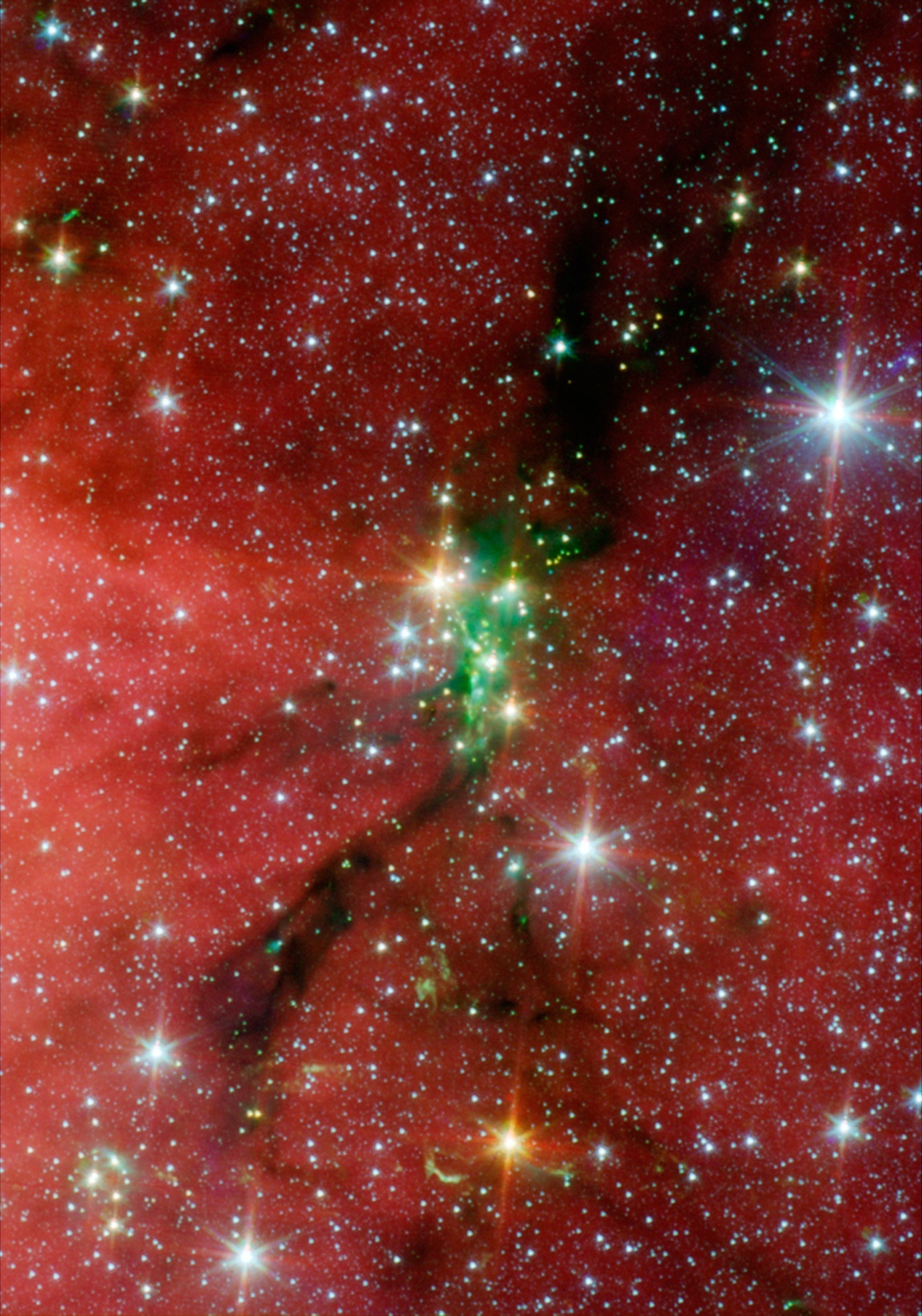 Resultados increíblemente buenos
formación estelar en Serpens
Podemos investigar los resultado del Spitzer en: 
http://www.alienearths.org/glimpse/
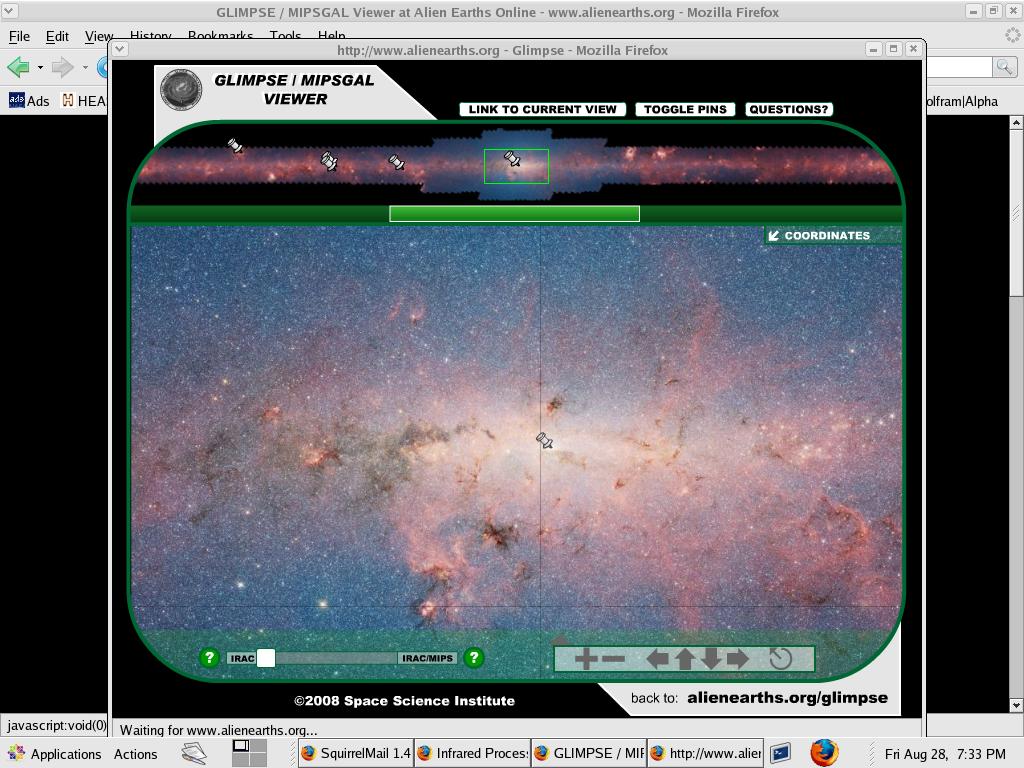 Otro instrumento recientemente puesto en órbita:
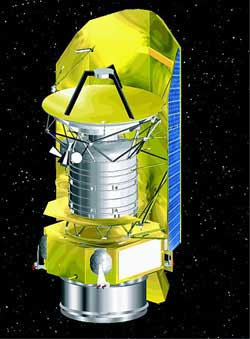 Herschel Space Telescope (ESA), lanzado en 
mayo de 2009.
Detector  PACS: 55 - 210 m
Detector  SPIRE: 194 - 672 m
Observación de moléculas y polvo
http://herschel.esac.esa.int/
Se pide un turno. Se compite
con muchas propuestas que son
evaluadas por un comité creado
para ese fin.
Quiero investigar usando alguno de 
estos instrumentos o datos que ellos 
generaron.
Se usan datos de archivos 
públicos.
De las “sobras” se puede hacer buena ciencia!
Una base de datos públicos sencilla:  SkyView:
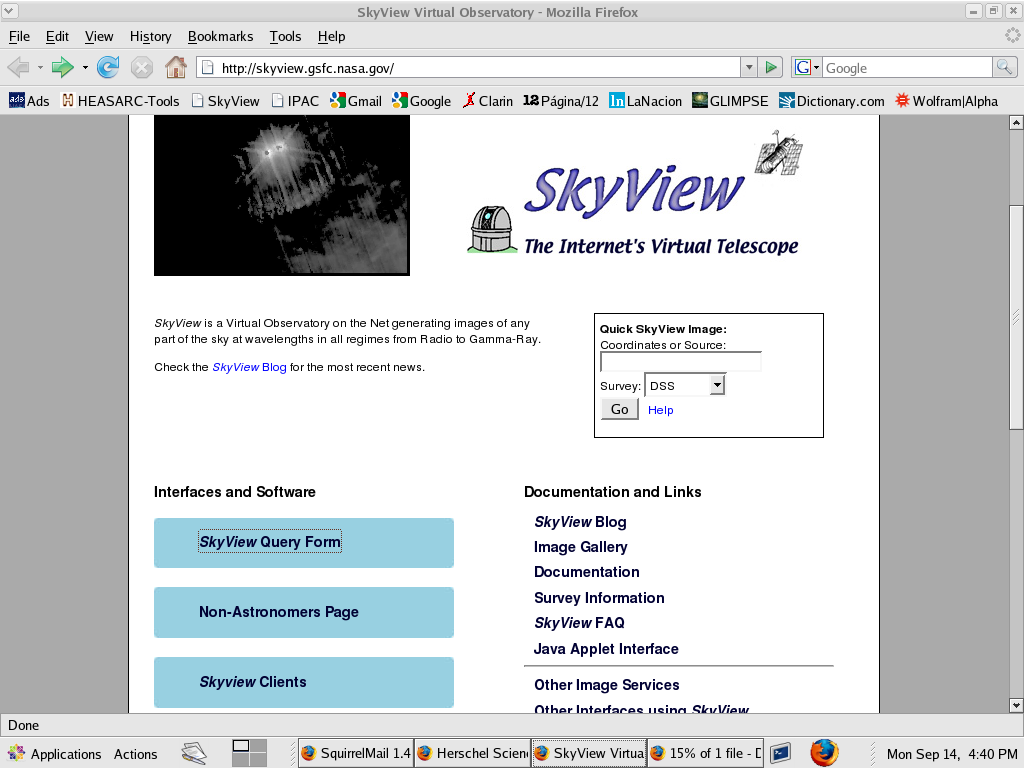 Ejemplo del resultado de la búsqueda
Otra base de datos:  MAGPIS
http://third.ucllnl.org/cgi-bin/gpscutout
Ver
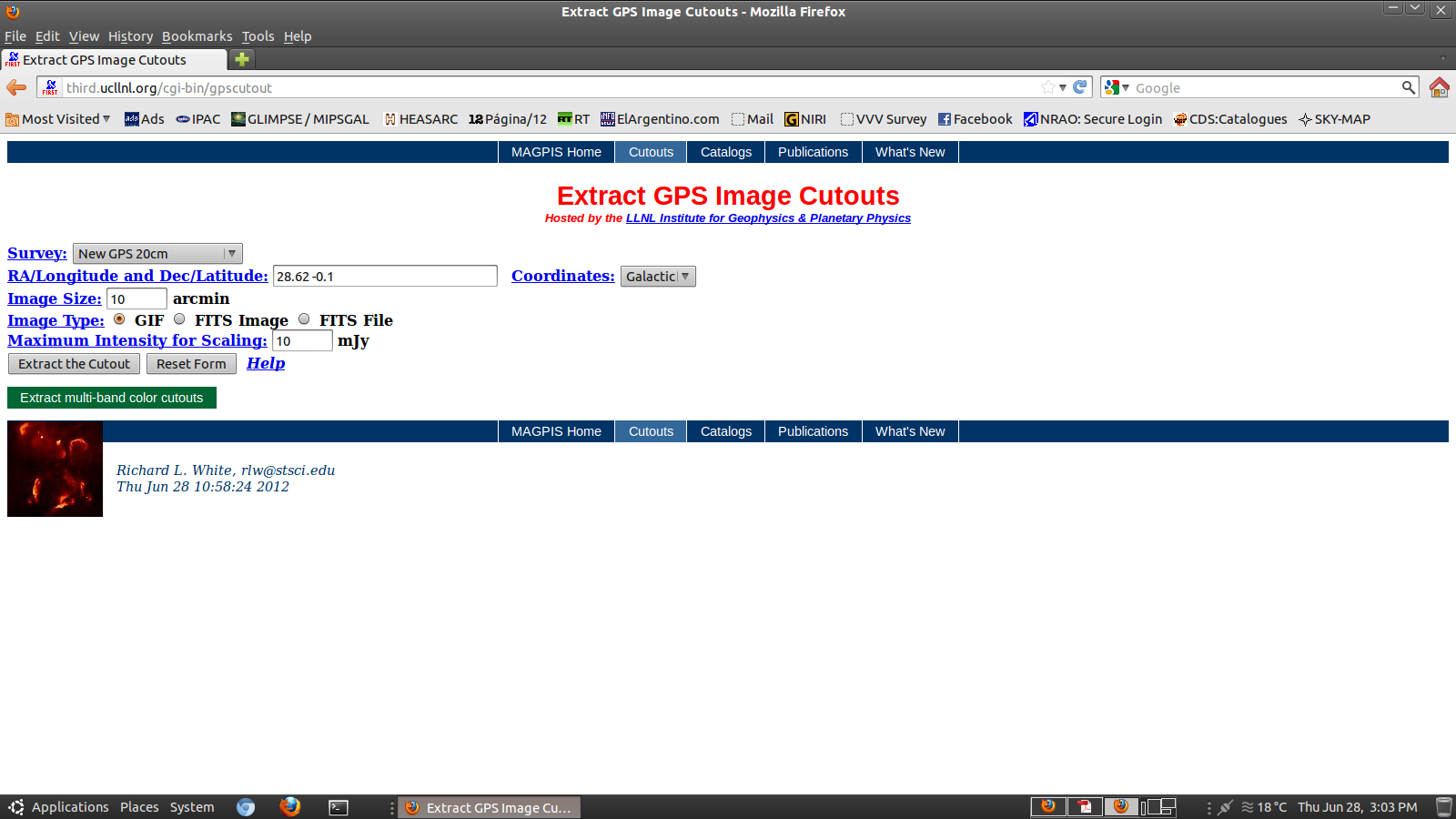 Programita para visualizar datos y poder hacer
ciertos trabajos…
http://hea-www.harvard.edu/RD/ds9/site/Download.html
Conclusiones generales
El Medio Interestelar regula toda la actividad de la Galaxia
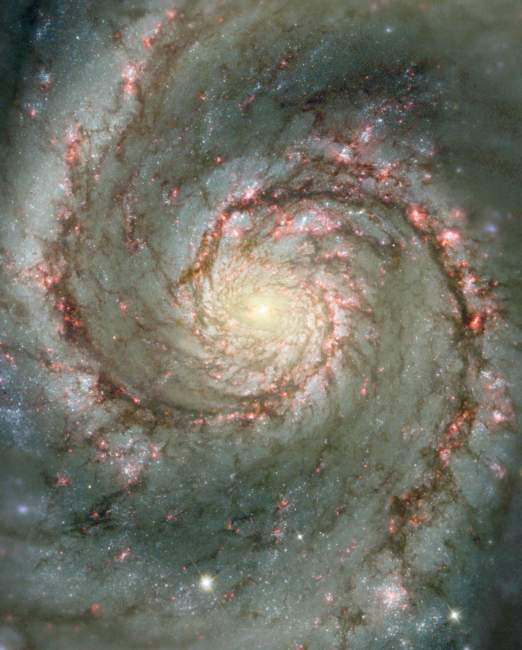 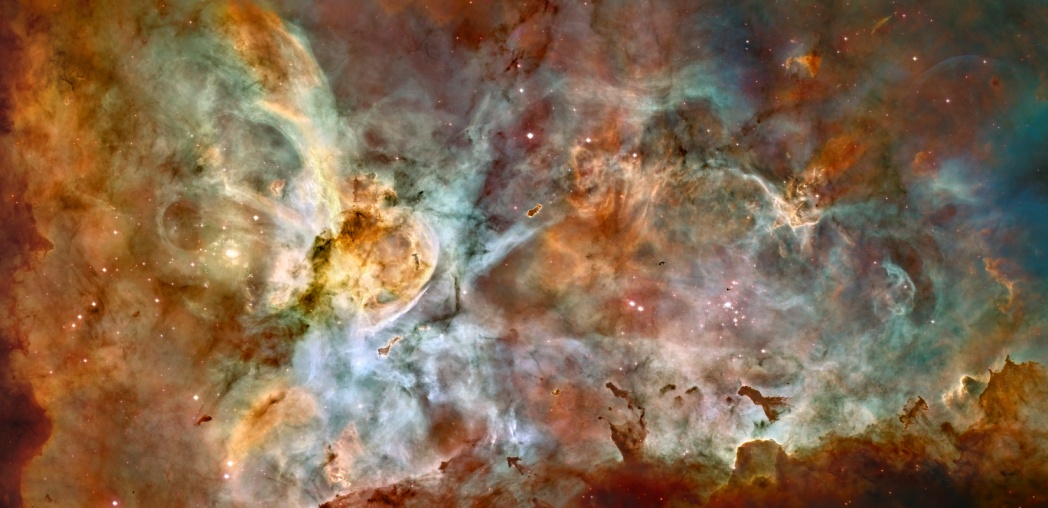 En el Medio Interestelar se forman las estrellas
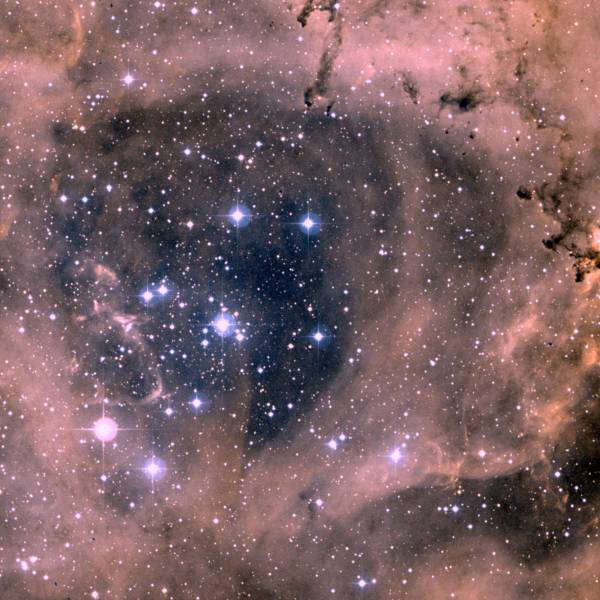 Planetas en torno a esas estrellas
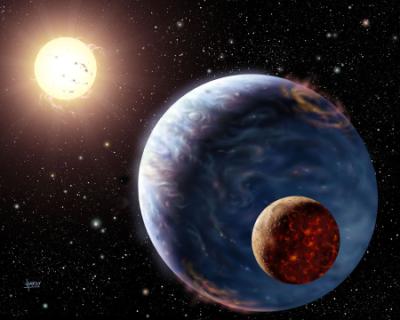 Posiblemente vida en esos planetas
En el Medio Interestelar hay materia en estado molecular!!!
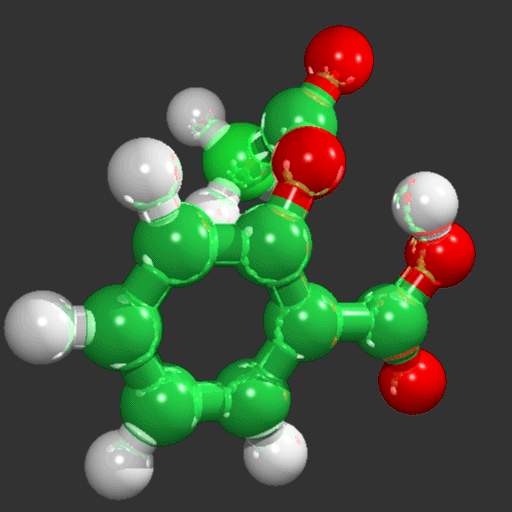 Si nos resulta sorprendente que en un espacio de miles y miles, 
millones y millones años luz de tamaño hay materia en estado 
molecular… (simples moléculas) nos tiene que resultar mucho 
más sorprendente las formas de vida que conocemos en nuestro planeta…
De un átomo de Hidrógeno (materia original del universo) luego de 15 
mil millones de años, se llegó a formas de vida sumamente complejas…
Entender esto nos debe hacer valorar y respetar mucho más
a todas los seres vivos que hay en nuestro planeta…
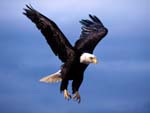 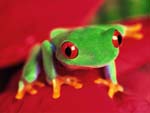 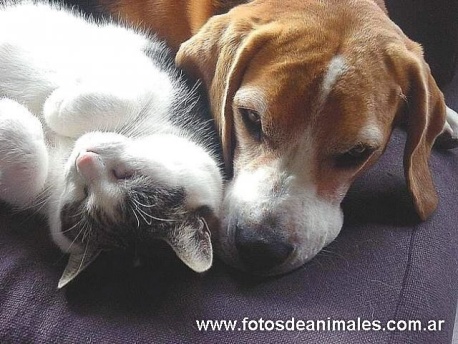 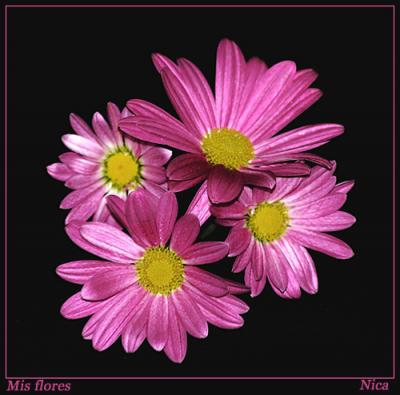 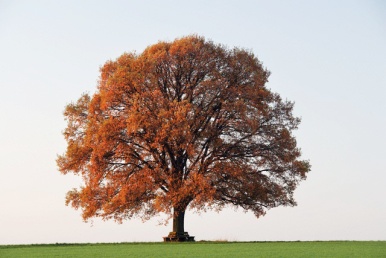 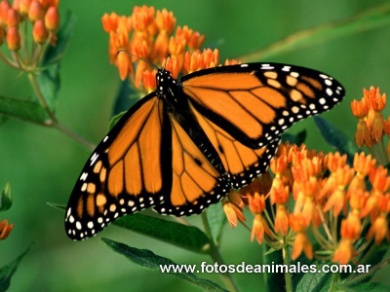 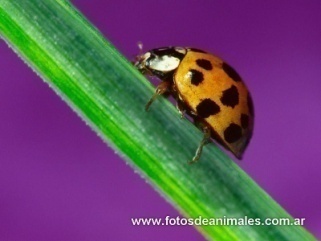 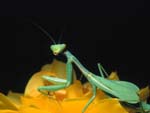 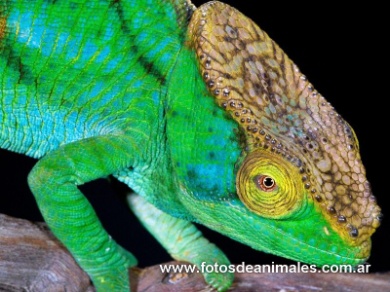 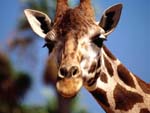 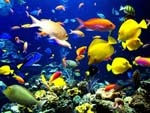 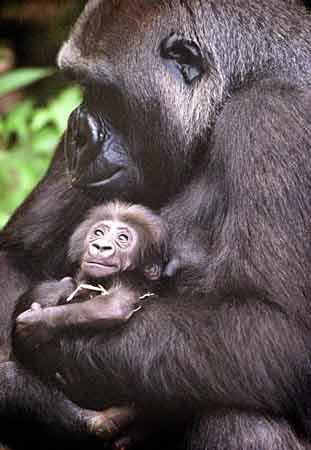 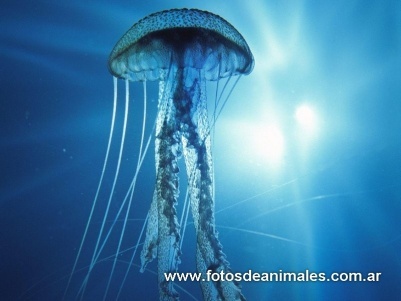 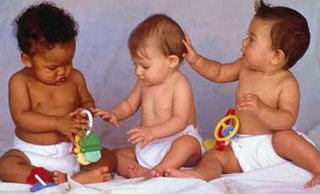 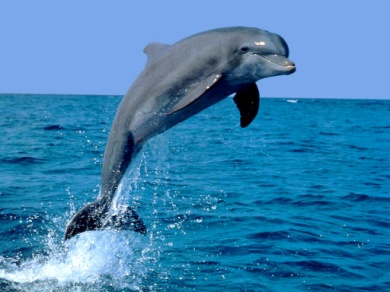